W
E
M
E
L
C
O
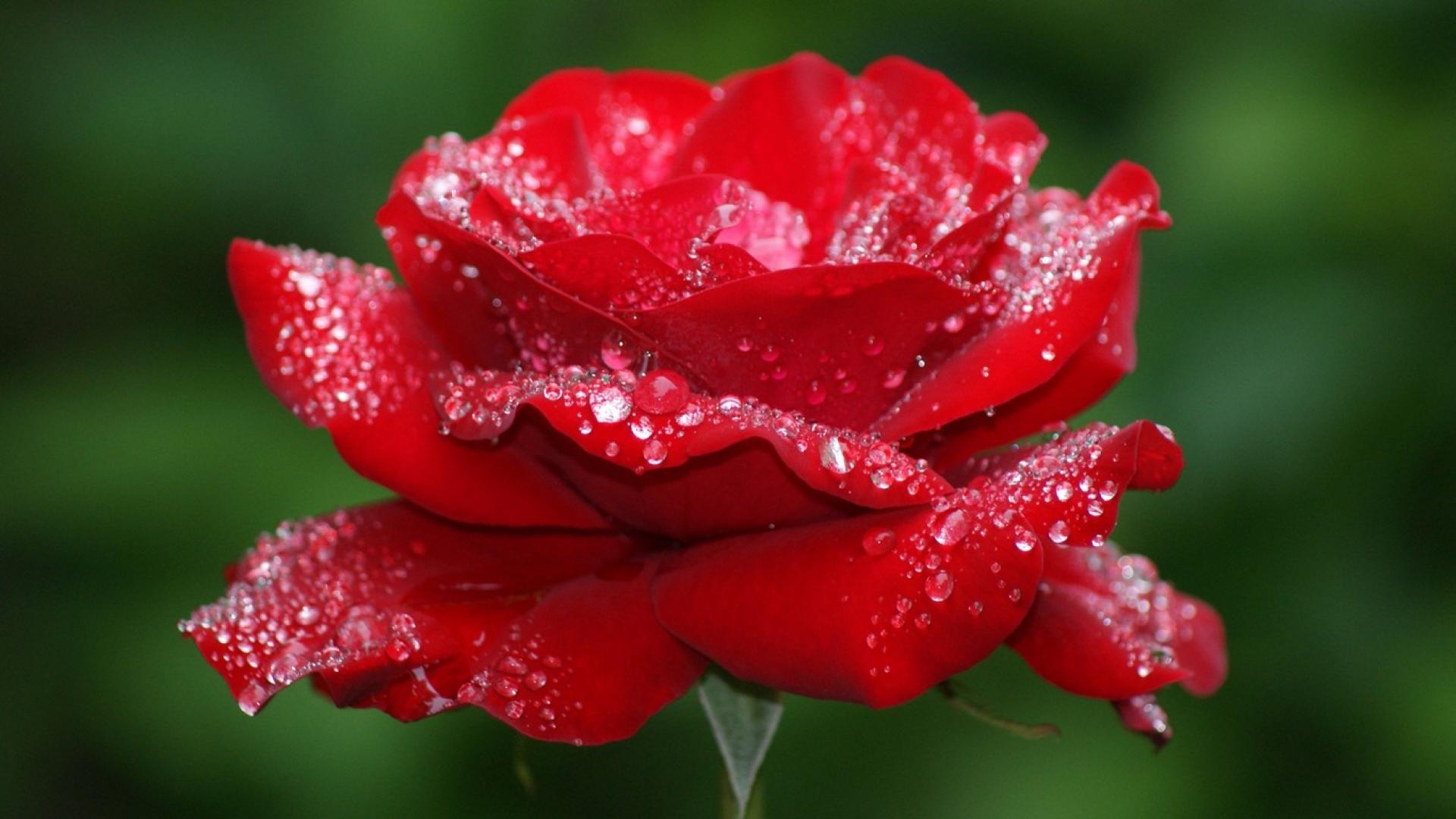 [Speaker Notes: Masjid Sultan Qaboos in Oman.]
INTRODUCTION
Md Amir Hossain 
Asst, Teacher
Madinatul Ulum Dakhil Madrasah
Mobil No: 01714-315772
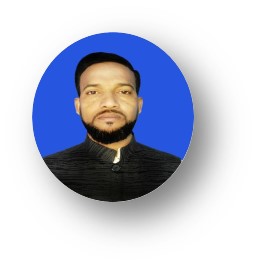 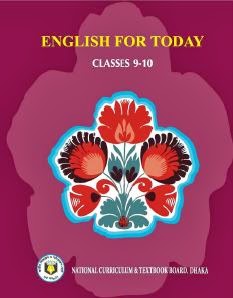 English Ist  Paper
Class- Nine
Unit-9
Lesson-3
Date:19/06/2020
What do you see in the picture? Describe it .
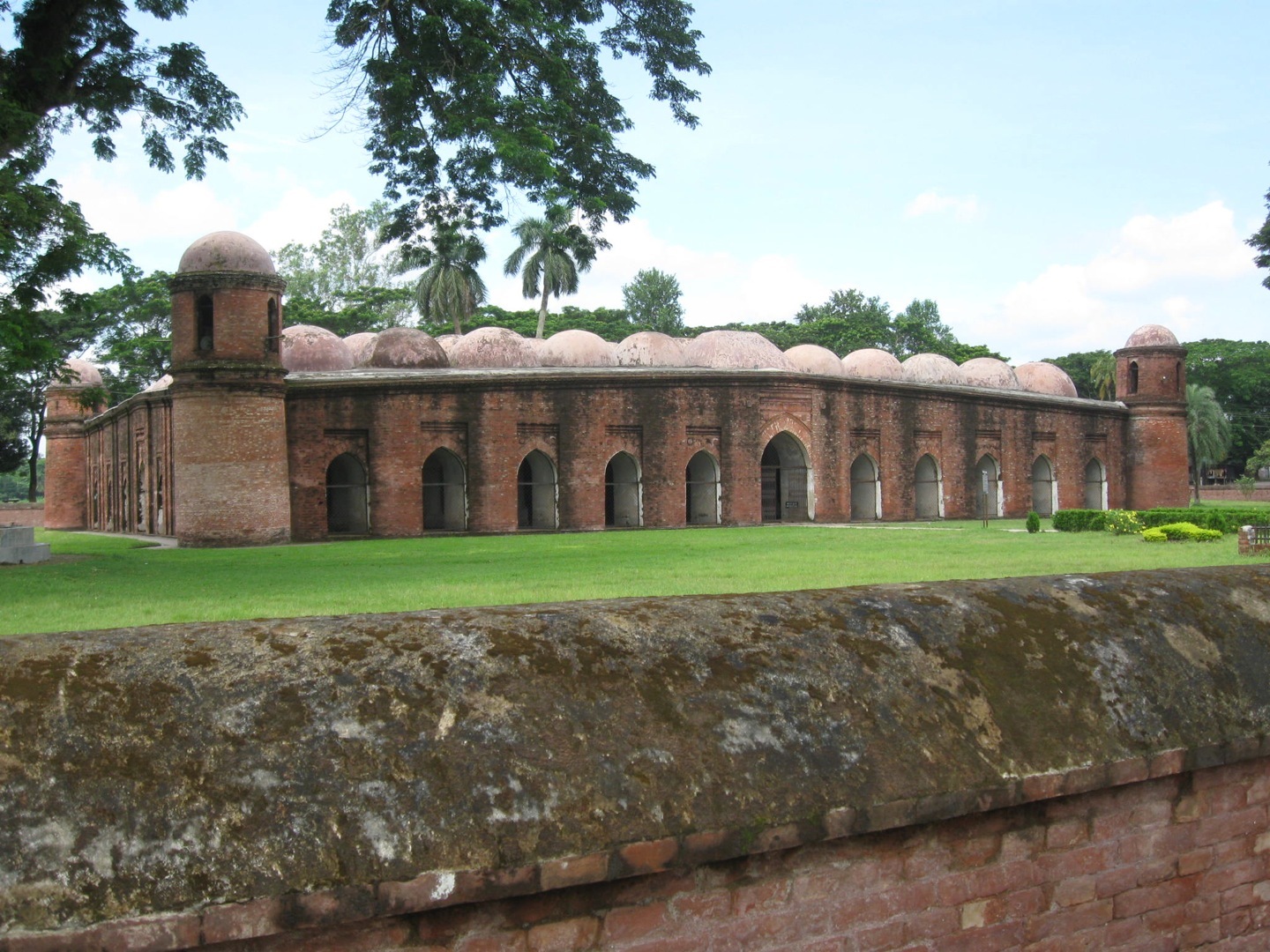 This is the Shat Gombuj Mosque. It is one of the historical places of Bangladesh. It is also one of the world heritages.
[Speaker Notes: The teacher can ask the question to the students first. The students may be able to answer or may not. If any student can answer, the teacher can ask few other question related to the picture. Then the teacher can show the information given below the picture.]
Today our topic is
The Shat Gambuj Mosque
Learning Outcomes Of The Lesson
After this lesson the students will be able to----

    1. talk about a picture.
    2. listen for specific information.
      3.read and understand the text through silent reading.
    4. write about a place.
    5. infer the meaning from the text.
Silent reading
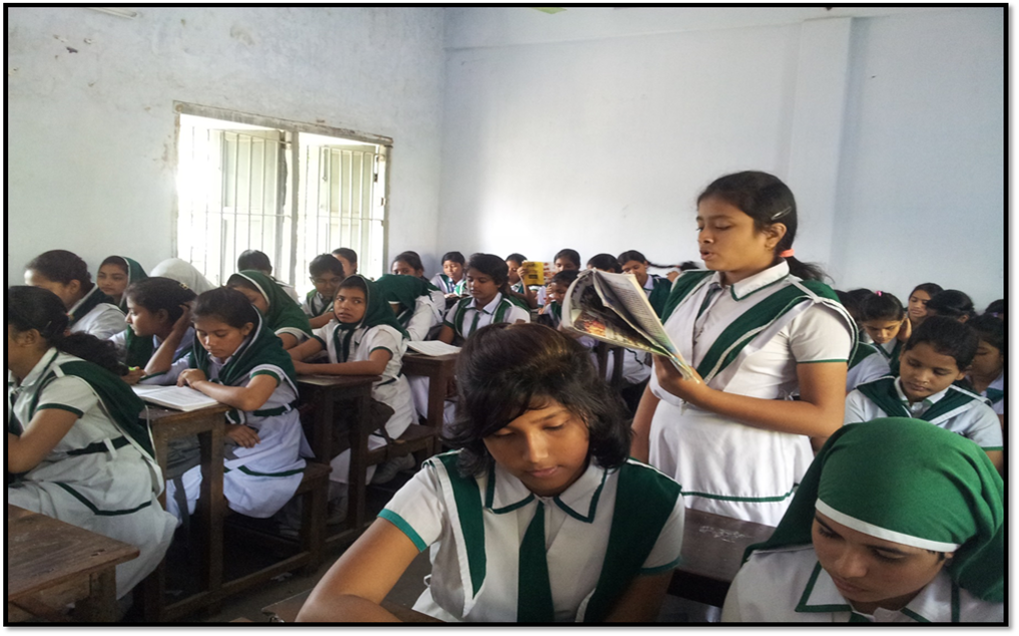 Have a look outside the mosque.
Four corners have 4 smaller dooms
77 low height dooms
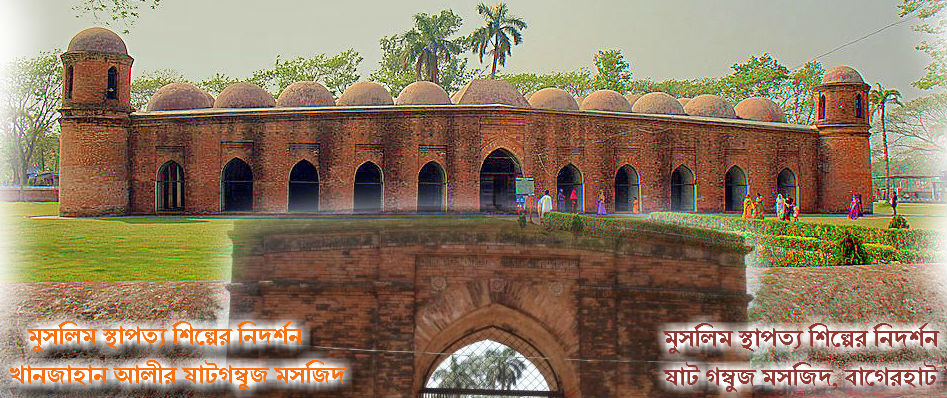 11 Arched doorways on east
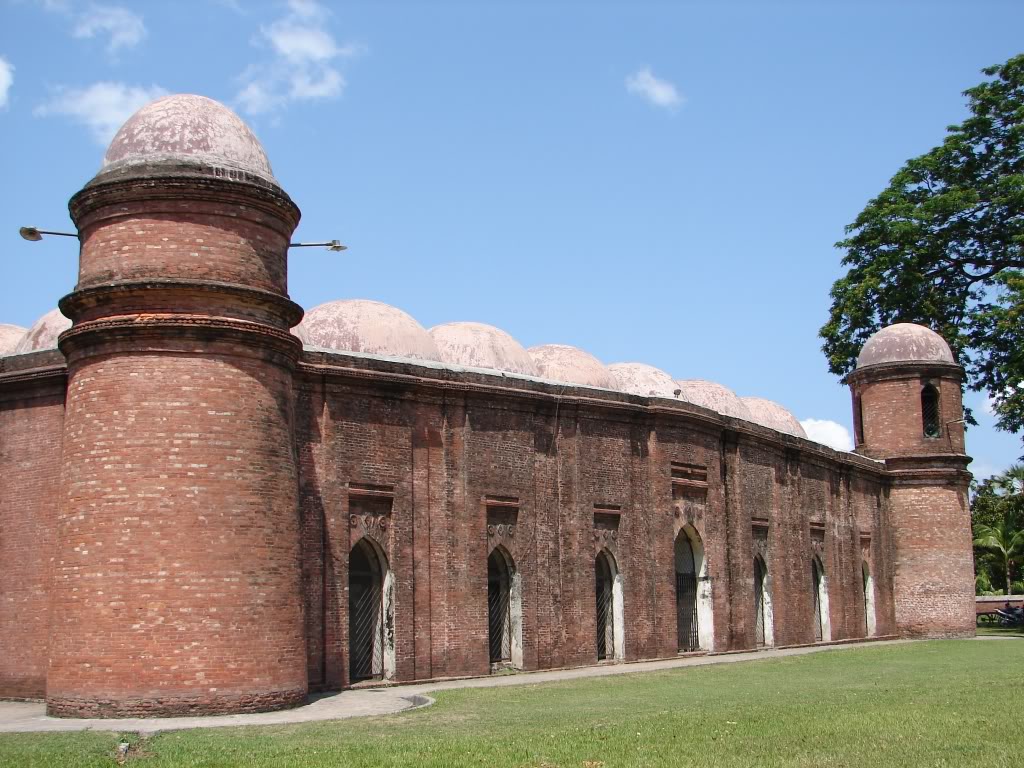 7 Arched doorways each on north and south
What do you see inside the mosque?
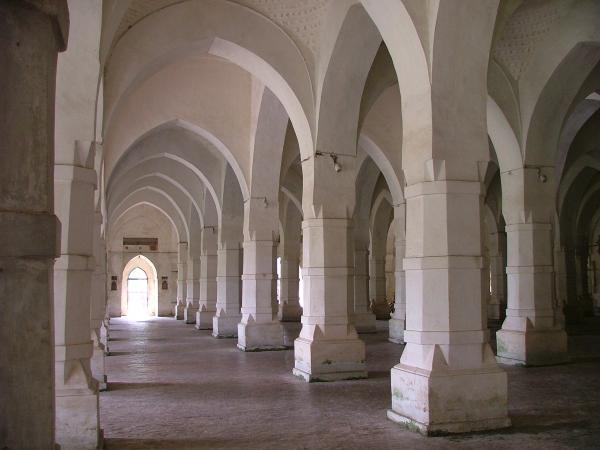 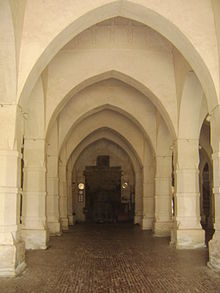 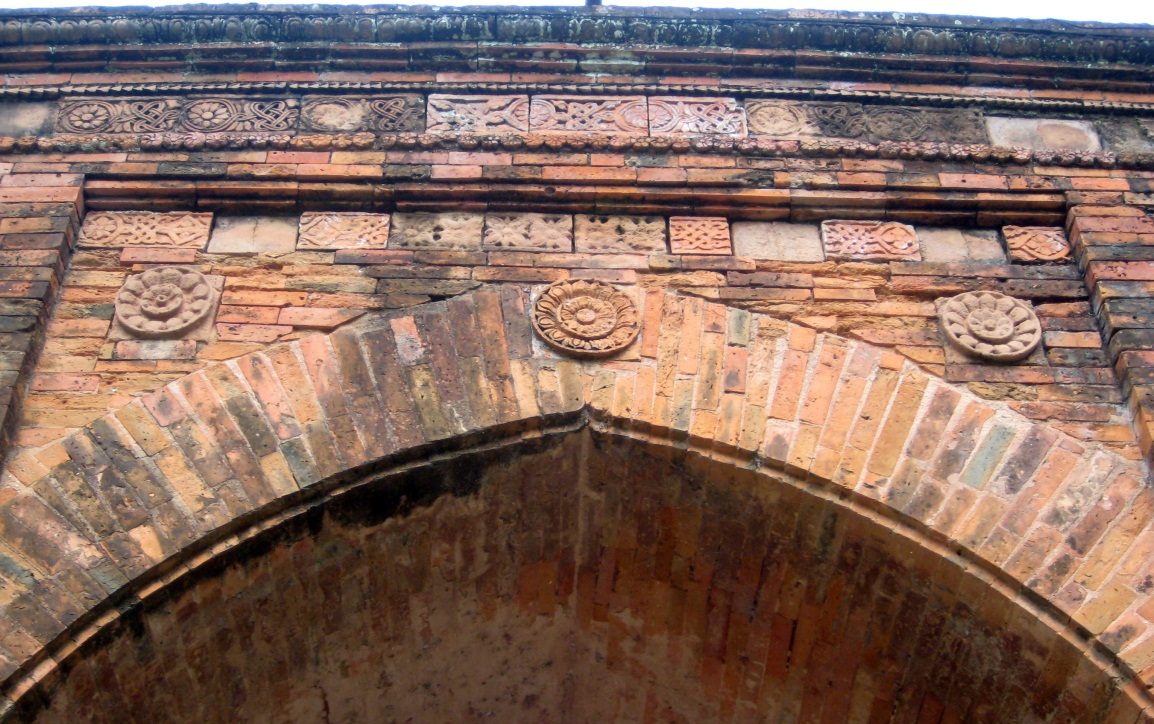 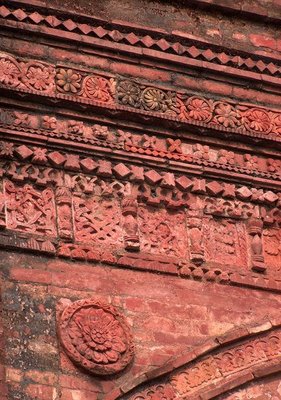 The interior western wall of the mosque is beautifully decorated with terracotta .
Mangrove
New Words
A tree or shrub that grows in wet mud at the edge of river
Meaning
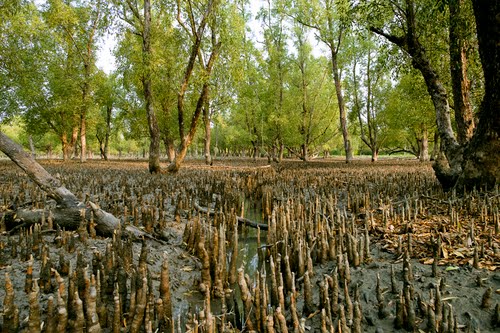 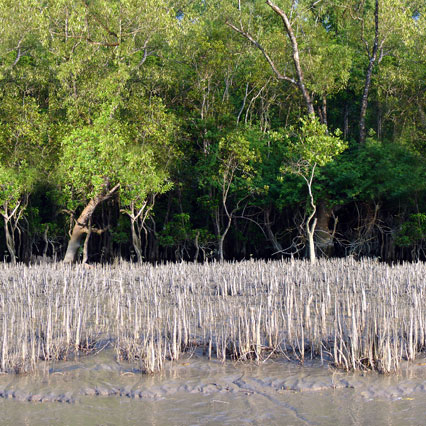 Sundarban is a mangrove forest.
[Speaker Notes: First, the word will be shown. The SS will be asked to pronounce the word. If it is needed teacher can help. Then  the picture and the sentence will be shown and asked to guess the meaning. After that the meaning will be shown. Then the teacher can ask the students to make a sentence of their own. In the same way, slide no. 8-12 can be conducted.]
Outskirts
The outer parts of a town or city.
Meaning
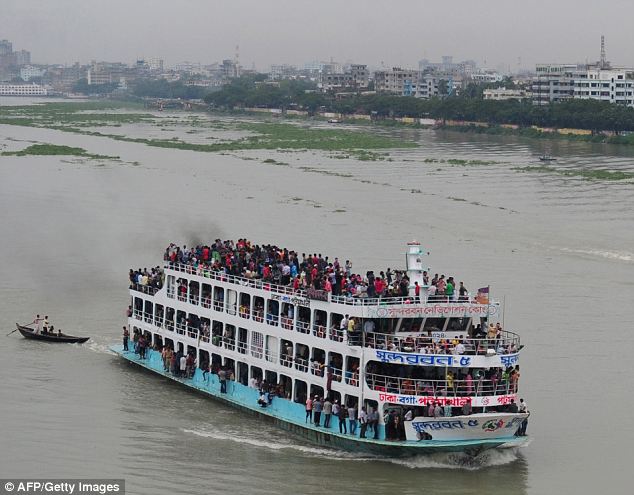 The Buriganga river is at the outskirts of Dhaka city.
Worthy of attention
Remarkable
Meaning
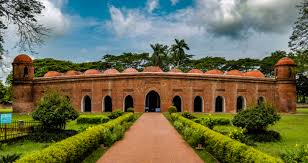 The mosque is very remarkable for its various colourful flowers.
Aisle
Path/ corridor
Meaning
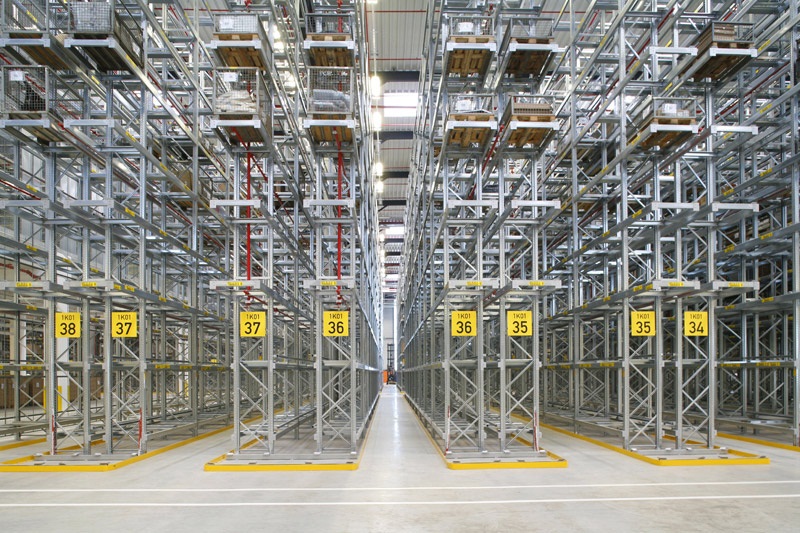 We can see five aisles in the picture.
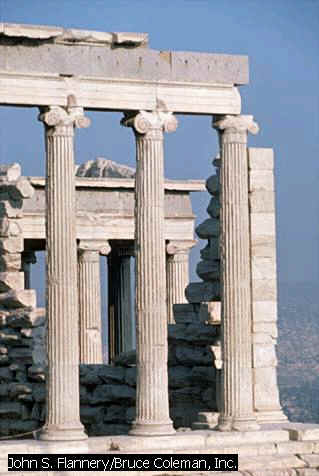 Column
Slender
A tall pillar  made of stone
Thin
Few slender columns of the destroyed building are still standing.
Read the text again and fill the table . [pair work]
a) became a UNESCO World Heritage Site
b) in the 15th century.
c) built a networks of roads, bridges, public buildings and reservoirs
d) for its 60 pillars that supports the roof with 77 low height domes.
e) attracts the tourists
Group work
Look at the picture of the Star Mosque in Dhaka. Write a description on the Star Mosque with the help of the given clues. ( See the clues in the text book).
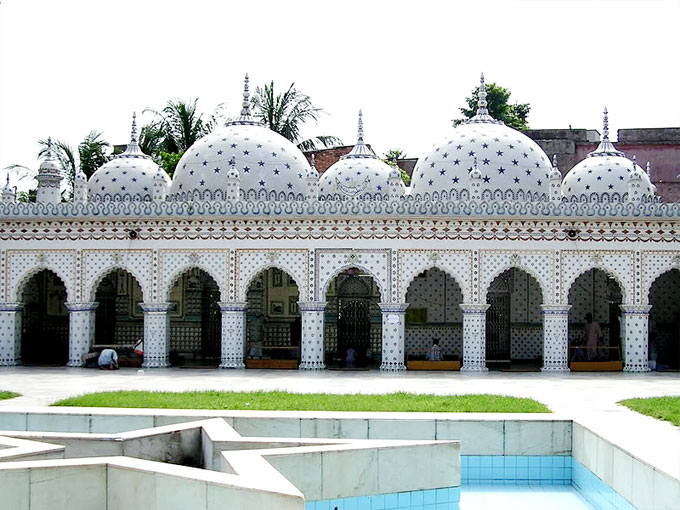 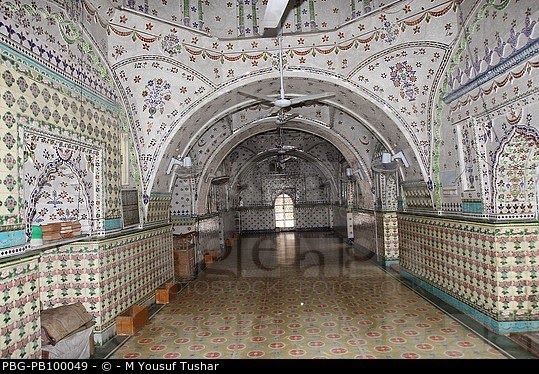 Homework
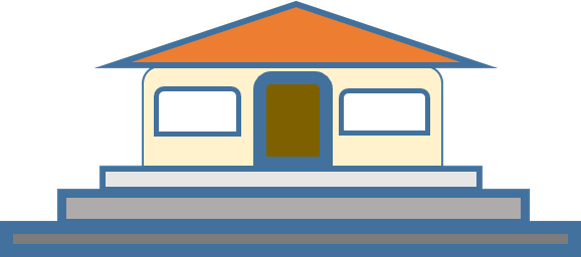 Write a short paragrap “Shat Gombuj Mosque or the Star Mosque”
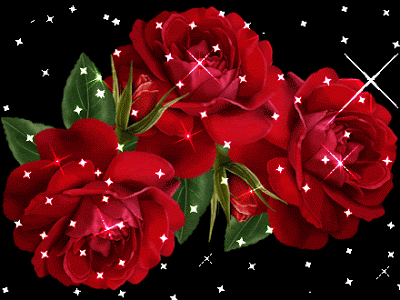 Thank You